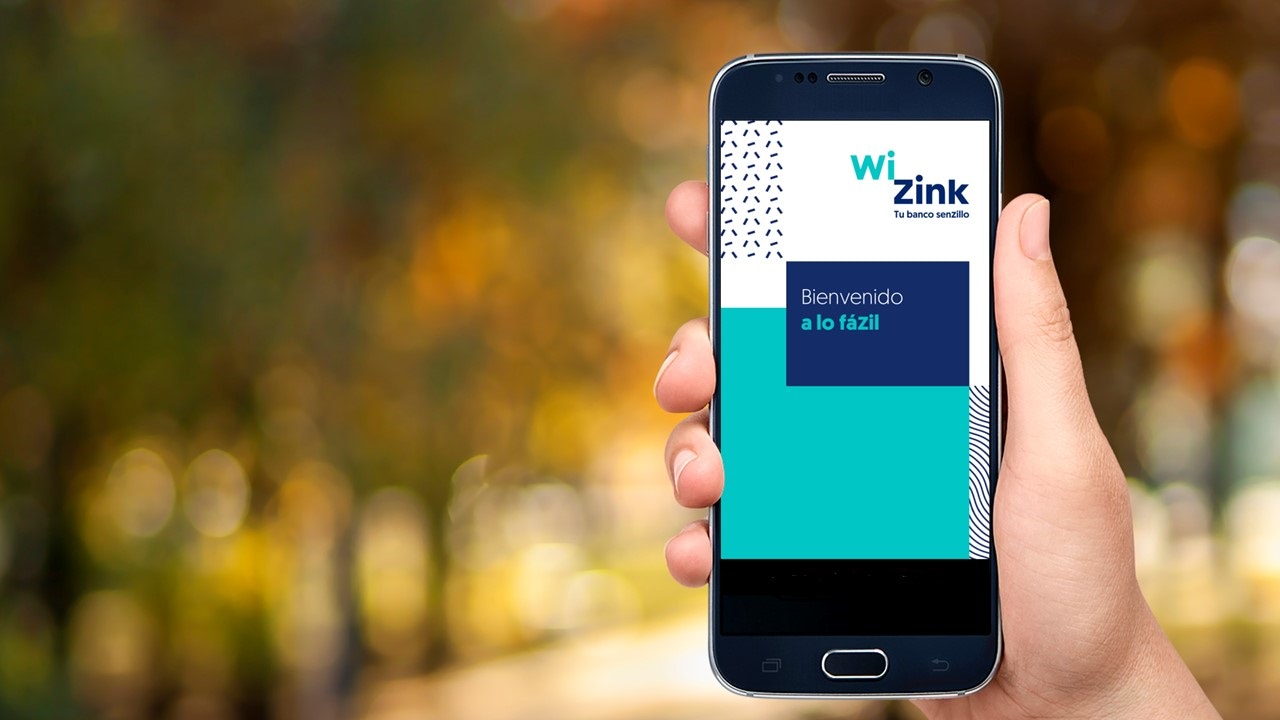 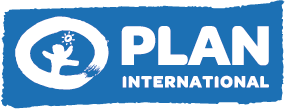 PROPUESTA
APP 
MÓVIL
APP
MÓVIL
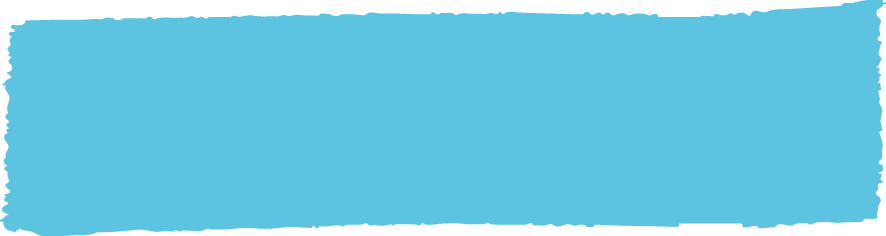 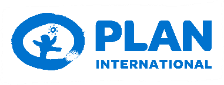 Objetivos
General

Posicionar una aplicación móvil para sistemas Android & iOs que garantice el acceso a la educación, información y conexión entre las poblaciones clave del proyecto y entidades públicas o privadas que brindan el servicio de la  prueba del VIH.
Específicos:

Alcanzar a las poblaciones clave a través de tácticas de promoción, en especial acciones digitales.
Crear un espacio de educación y prevención para todo el interesado o interesada en ampliar sus conocimientos sobre VIH y otras ITS. 
Concretar pruebas de VIH en la aplicación con confidencialidad y con mayor interés en los HSH.
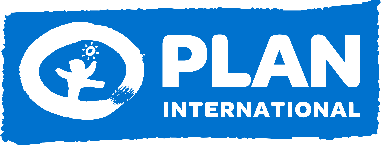 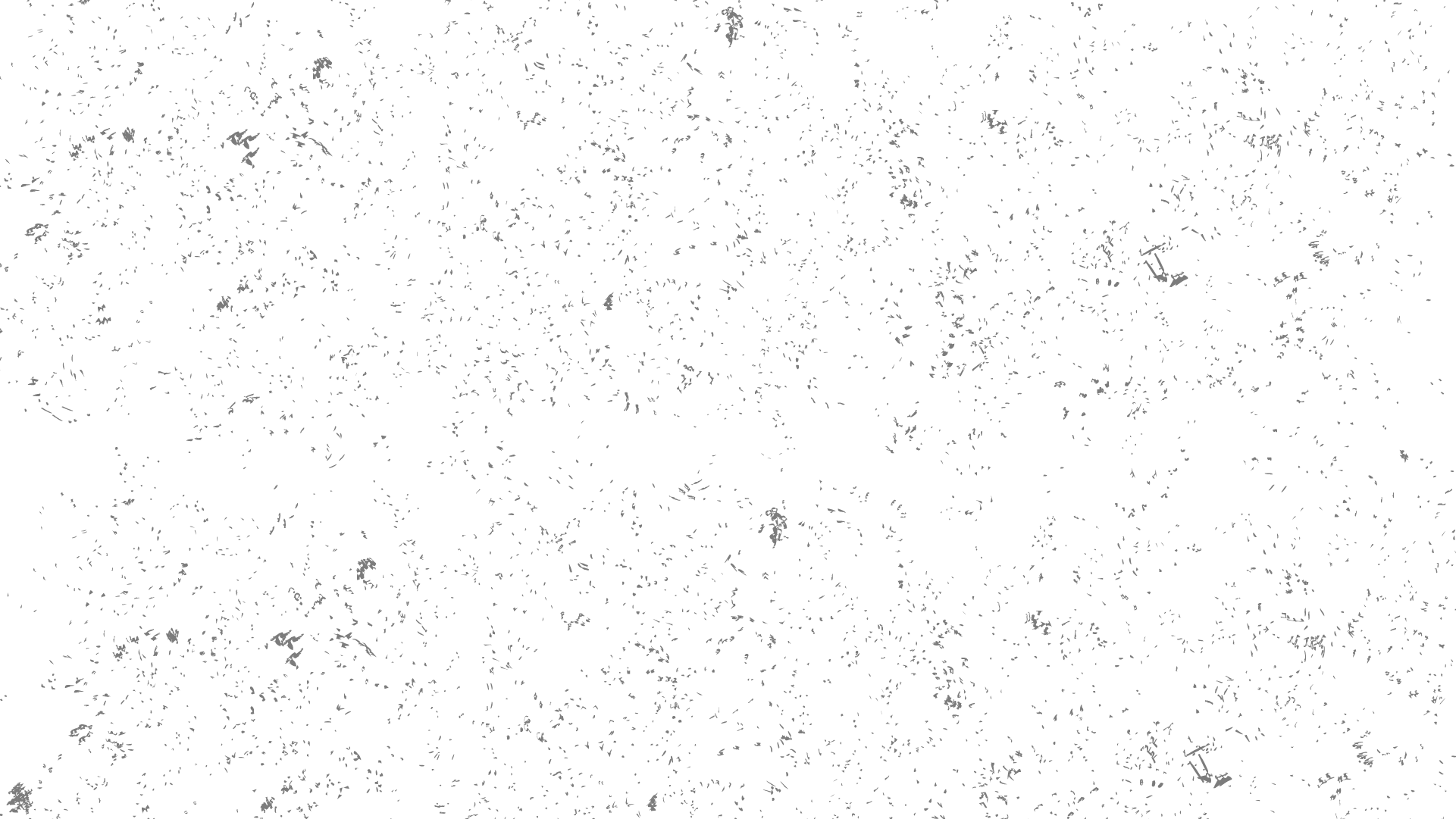 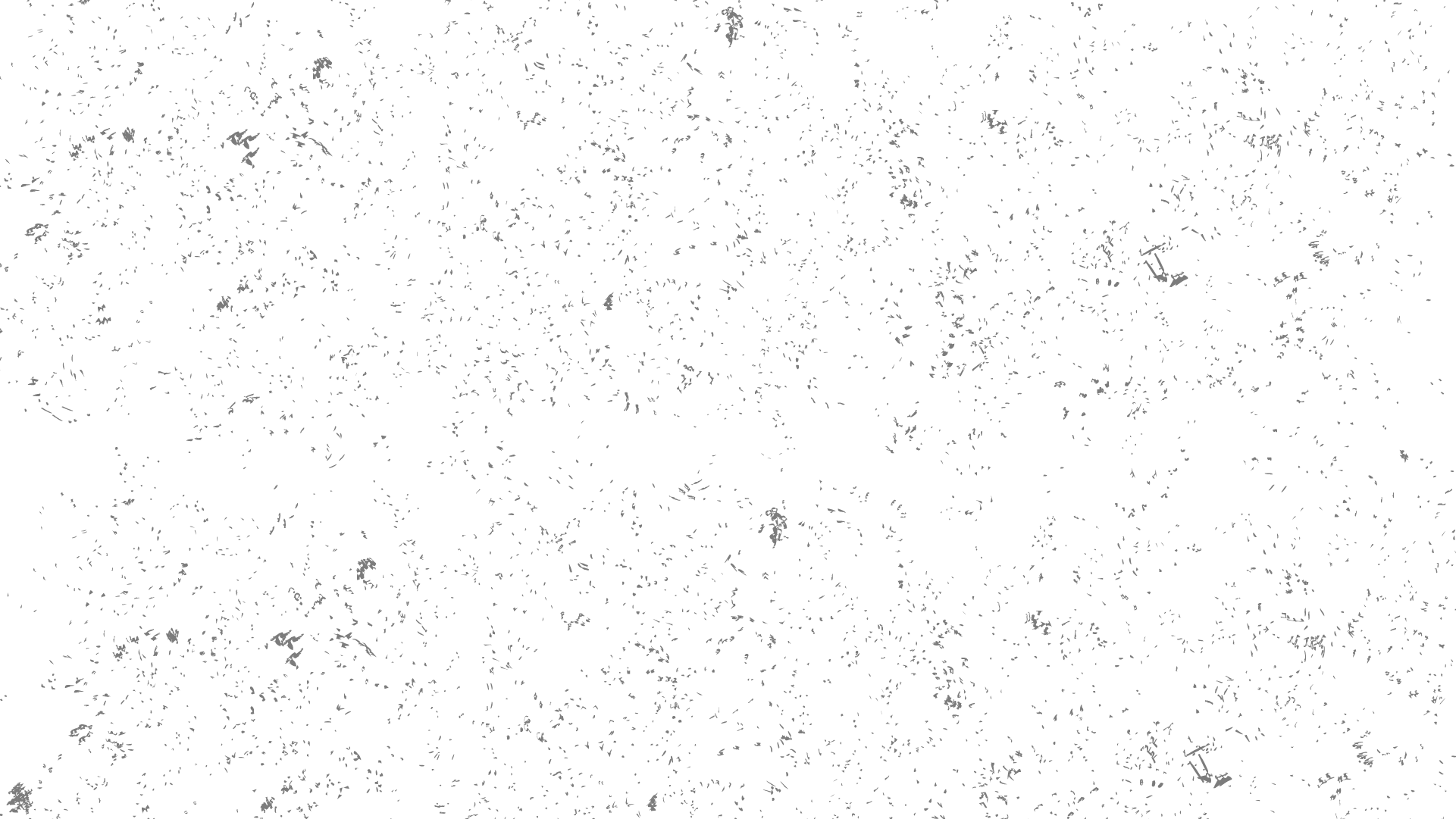 NUESTRO PÚBLICO
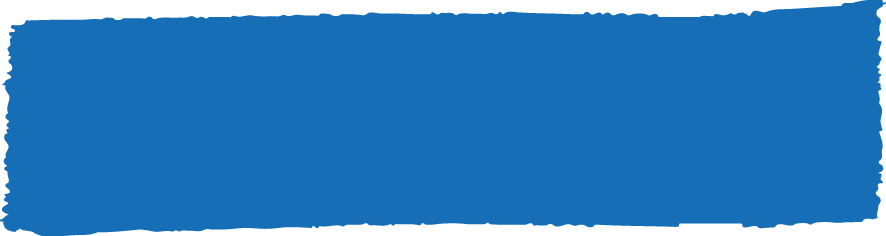 Enfoque
Público
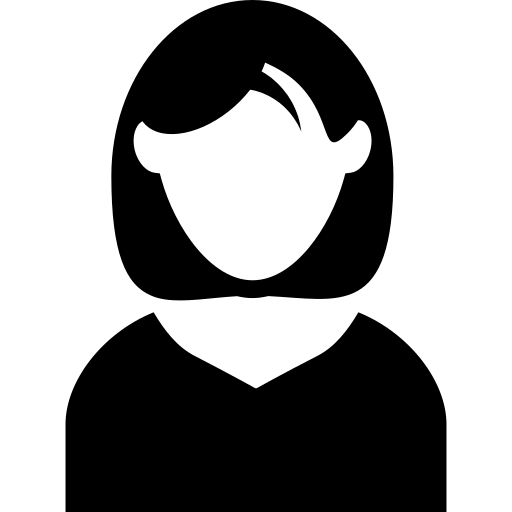 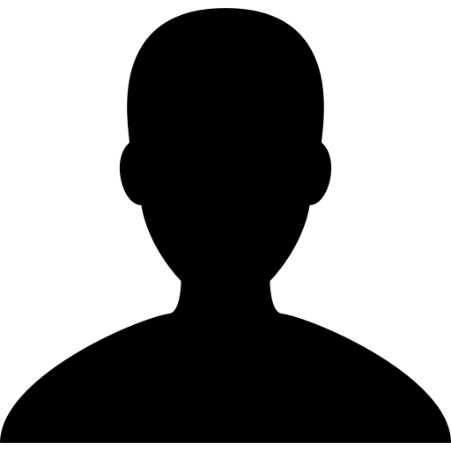 20%
80% HSH
Sexo
Transaccional
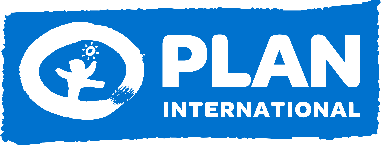 Omar Martínez
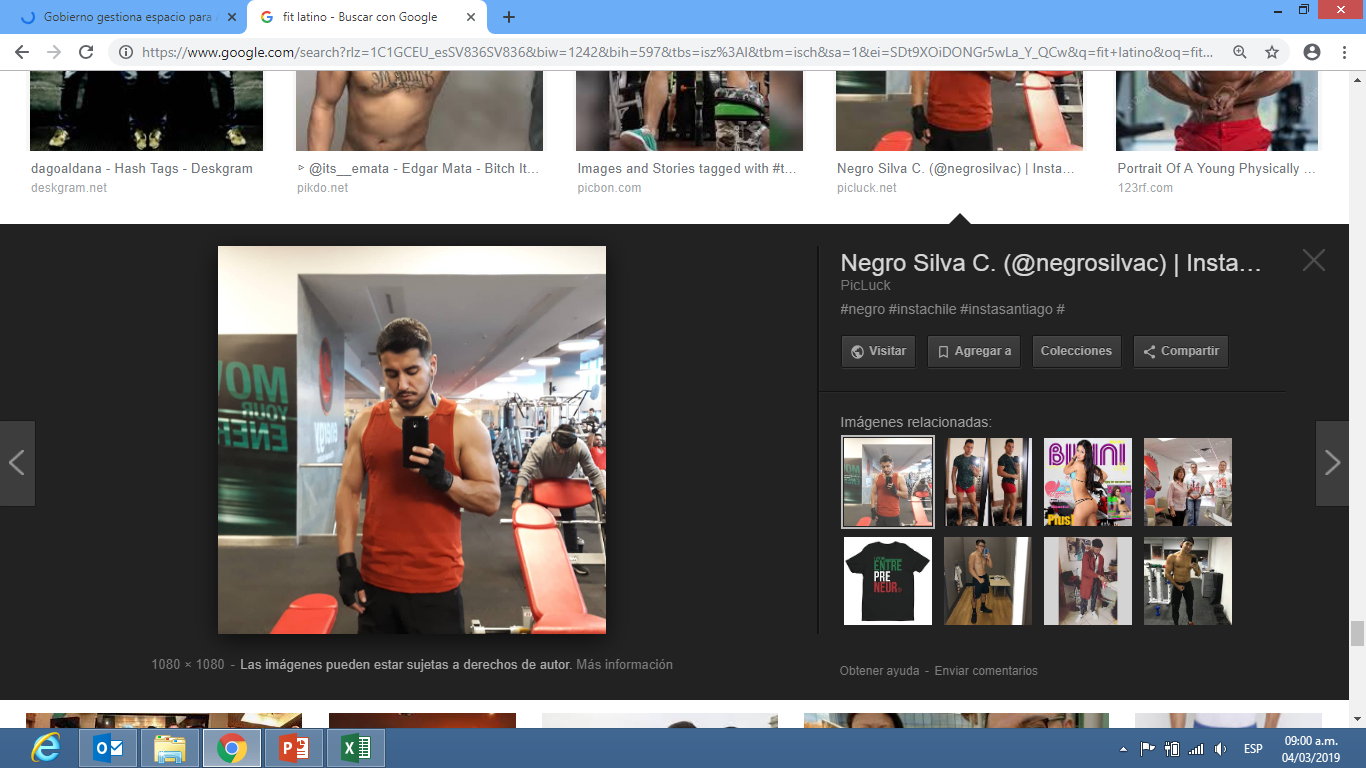 Perfil primario
Omar Martínez es un chico de 26 años (18-35). Actualmente estudia en la Universidad Francisco Gavidia y es egresado de la carrera de Administración de Empresas. 

Tiene carro, pero a veces viaja en UBER y trabaja medio tiempo en Teleperformance, vive en Santa Tecla junto a su familia (mamá, papá y hermanos). Practica crossfit en un gimnasio cerca de su casa. Visita bares, parques, discotecas, centros comerciales, saunas, le encanta el cine y la playa. Se mantiene conectado a través de WhatsApp, Facebook, Instagram, Tinder y Grinder (en esta última tiene usualmente encuentros con otros hombres). 

Sabe el riesgo que se corre si no utiliza preservativo, sin embargo, tiene más dudas pero se siente incómodo al preguntar. Tiene relaciones sexuales casi a diario.
80%
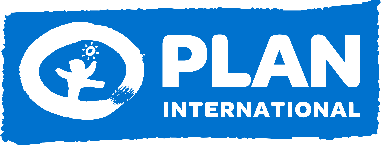 Karla Contreras
Perfil secundario
Karla Contreras es una joven de 22 años, estudiante universitaria y vive en la zona metropolitana de San Salvador. 

Estudia y trabaja medio tiempo; por su condición física tiene varios pretendientes, algunos de estos le ofrecen dinero y regalías para pasar tiempo con ella. 

A pesar  de parecer que no accede a lo que le ofrecen, ha tenido varios encuentros con algunos y a su vez tiene una pareja estable, quien tiene 15 años más que ella. 

Karla conoce poco sobre el VIH y las ITS, sin embargo, siempre trata de protegerse. No se ha realizado la prueba porque no sabe cómo, ni dónde hacérsela,
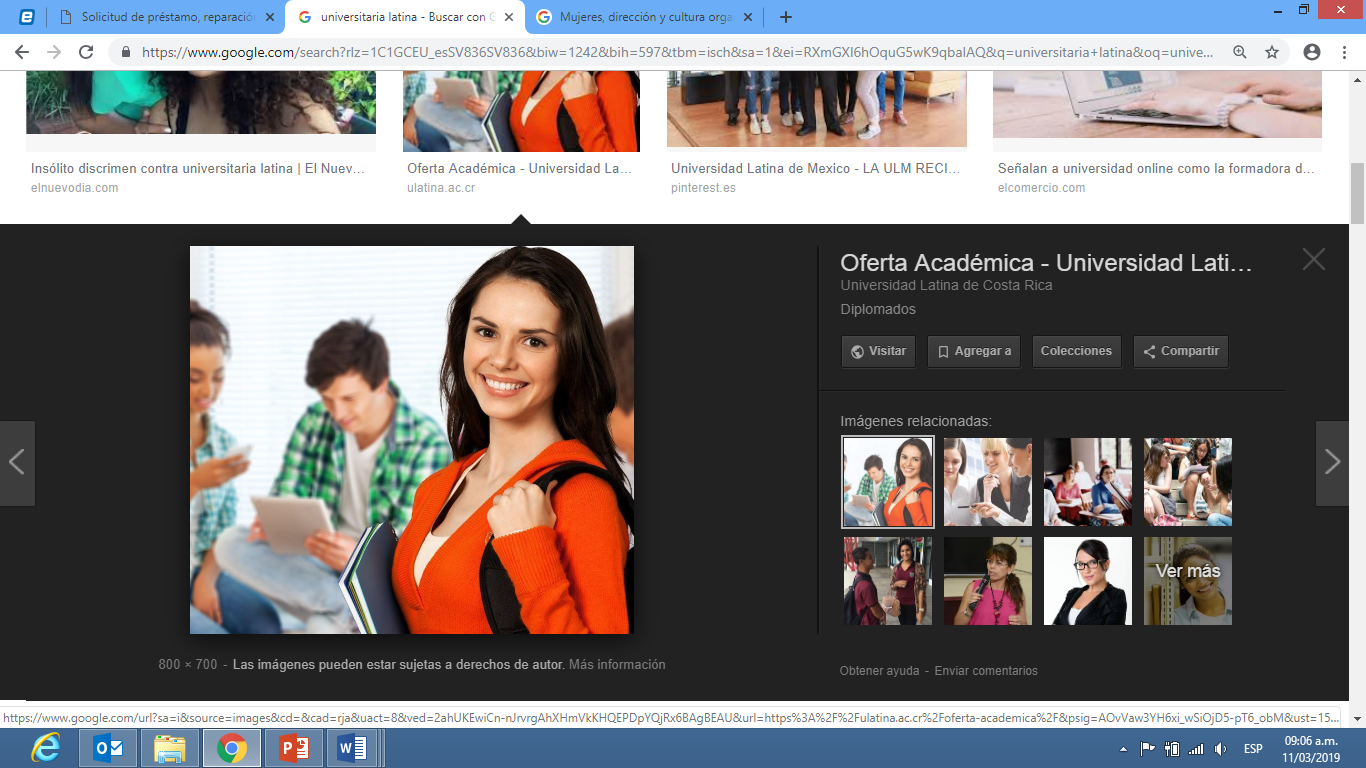 20%
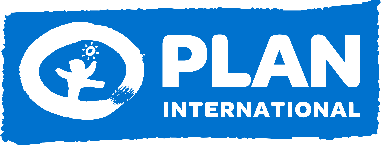 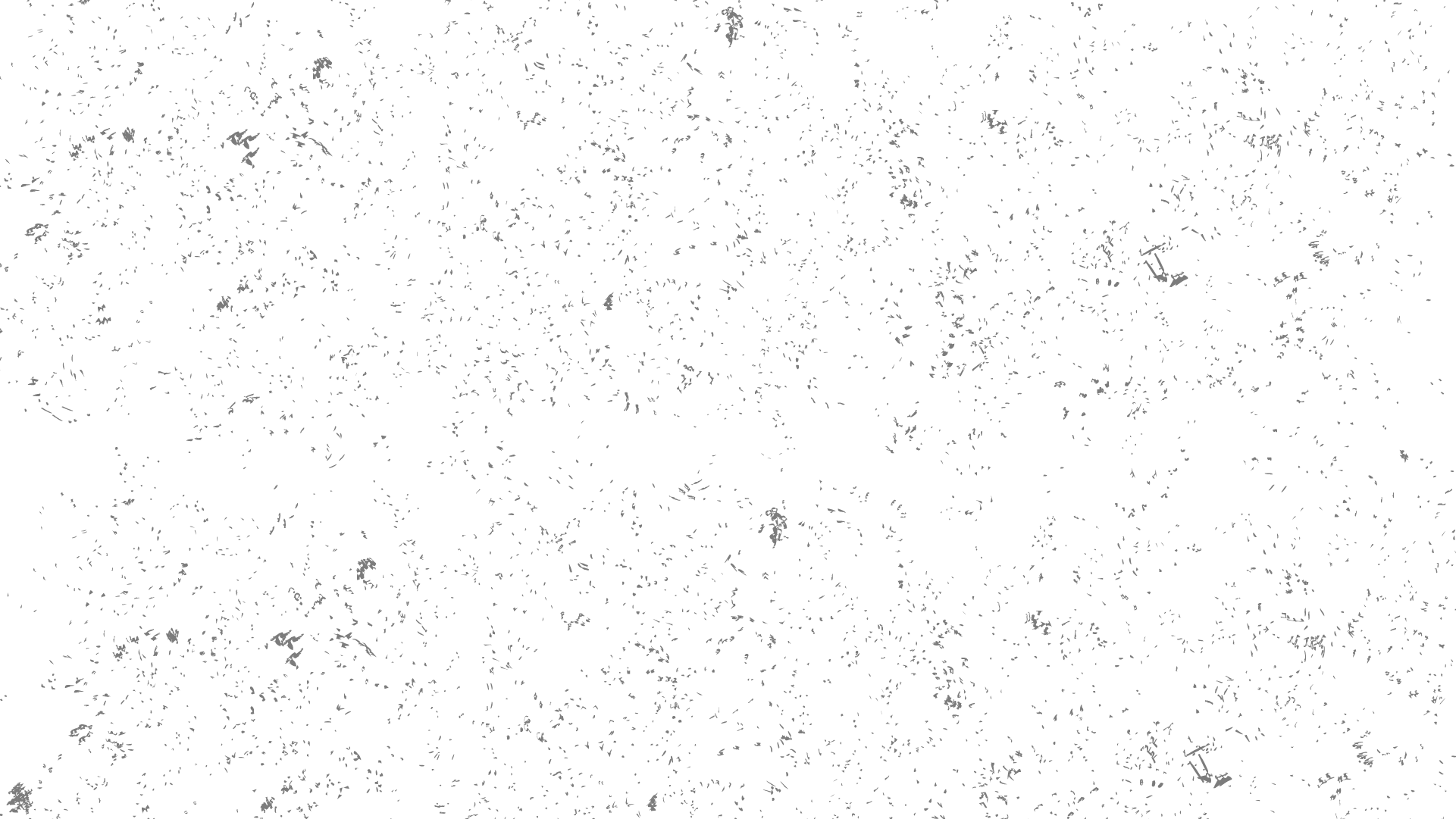 CONCEPTO DEAPLICACIÓN
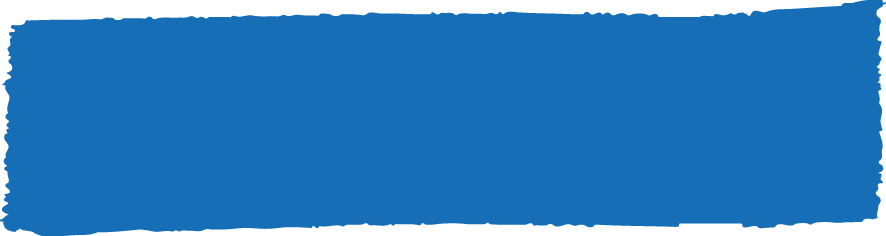 Secciones de la App
Concepto
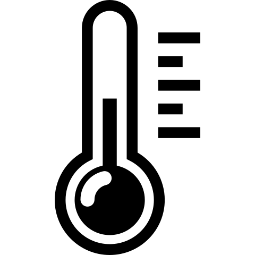 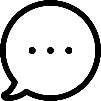 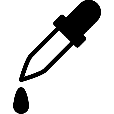 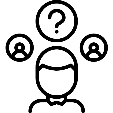 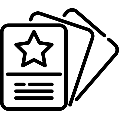 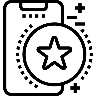 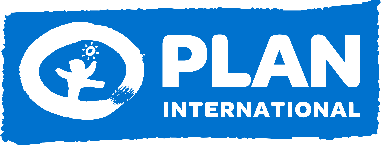 Declaración Conceptual
Concepto
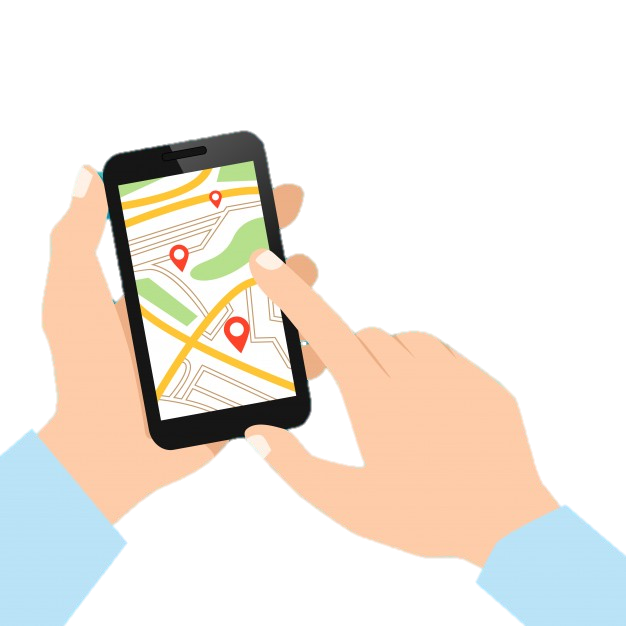 “Primera aplicación salvadoreña que se preocupa por generar prácticas saludables, educación para la prevención de VIH/ITS y referencia a prueba voluntaria en el sistema público o privado, a través de una plataforma amigable, responsive y confidencial a solo un tap.

 Además cuenta con un chat en el que puedes interactuar con un especialista y resolver todas tus dudas al respecto; puedes conocer qué tan vulnerable eres al VIH a través de nuestro test y disfrutar de todos los descuentos de nuestros aliados que se preocupan por la salud de los salvadoreños”.
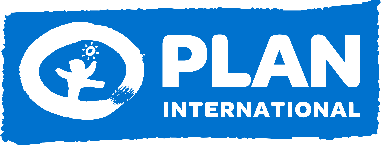 Test
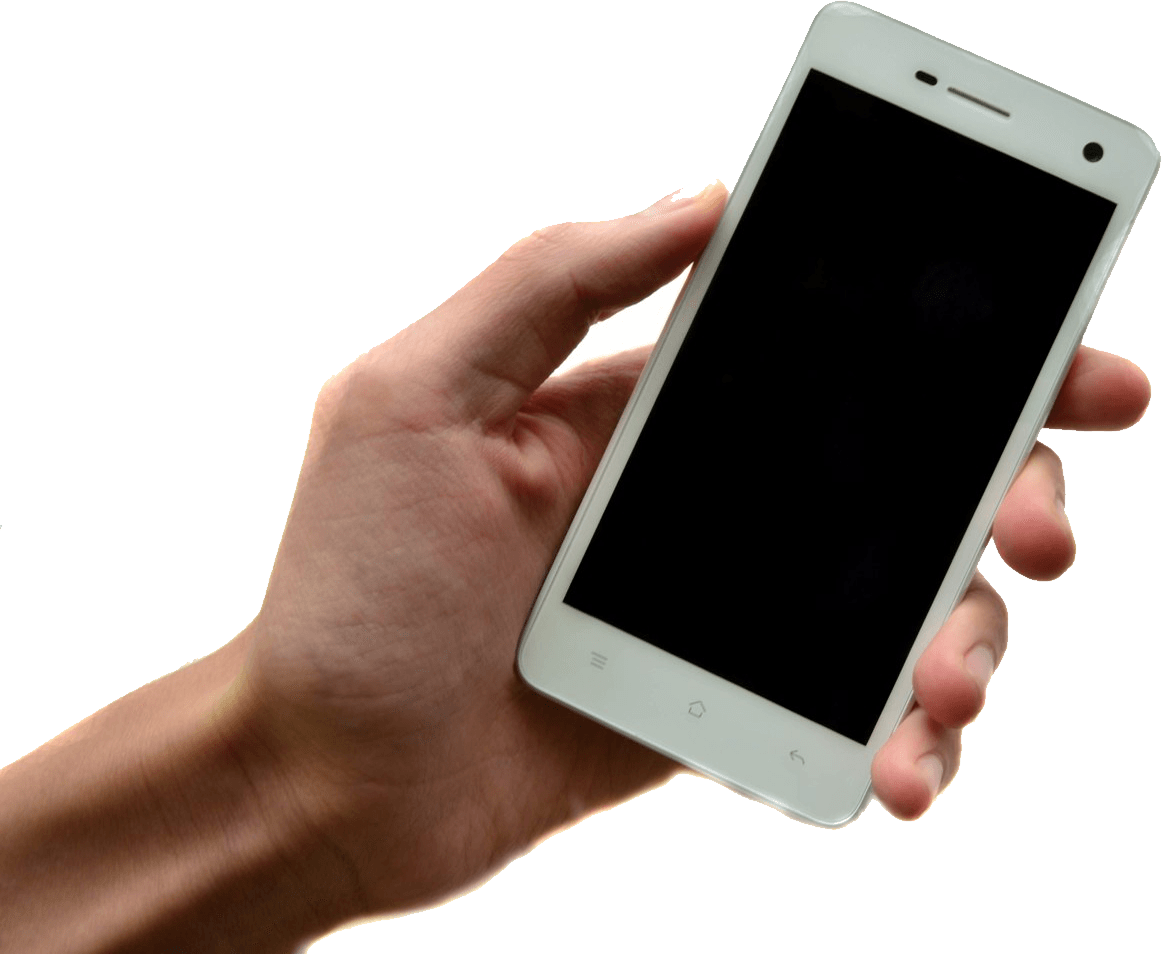 80%
 vulnerable
¿Qué tan vulnerable 
soy al VIH?
Recuerda siempre
 utilizar Condón, 
esto reduce 
tus niveles de
 vulnerabilidad
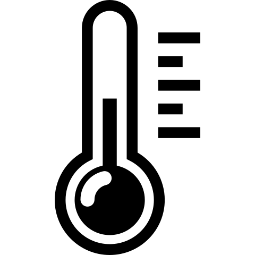 HACERME LA PRUEBA
Chat con el especialista
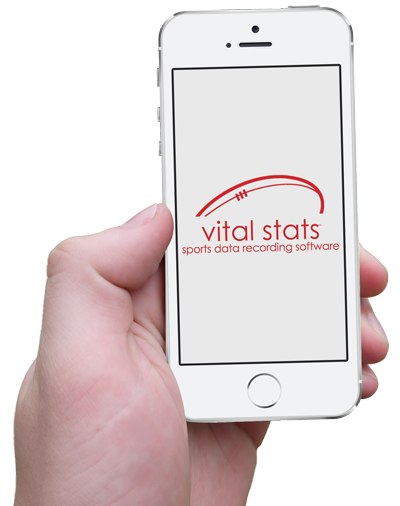 ¡Mis dudas serán resueltas por un especialista!
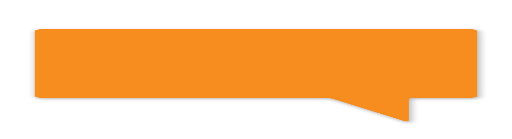 Holaaa! :D
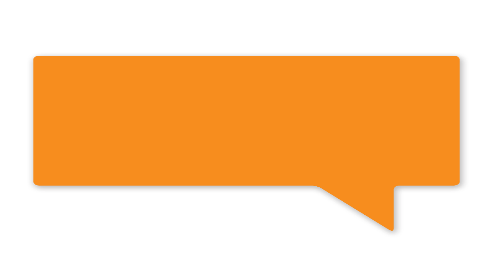 ¡hola! ¿Cómo has 
estado?
Quiero hacerme la prueba
de VIH
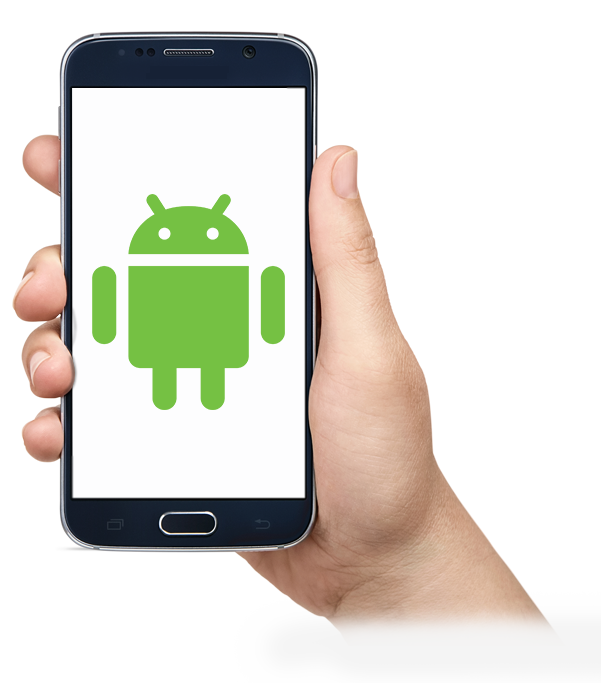 La geolocalización indicará cuál centro de atención me queda más cerca para realizarme la prueba (público o privado)
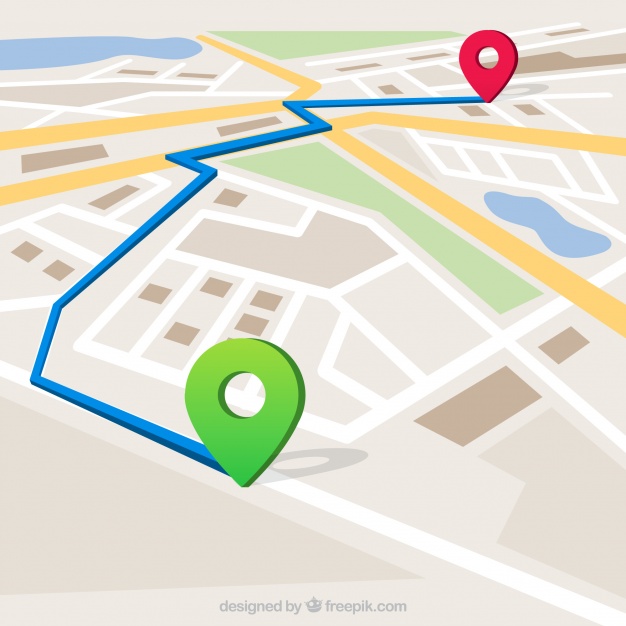 El lugar seleccionado tendrá la información del médico/centro de servicio, teléfono, horarios o correo electrónico
Se programará cita a través de un formulario y el centro/médico será notificado
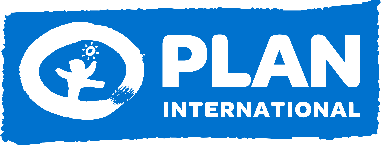 Quiero hacerme la prueba
Proceso Offline
Médico es notificado vía
 e-mail
Proceso Online
Proceso propuesto (Apartado VIH)
Geolocalización de clínicas, hospitales del sistema privado cercanos
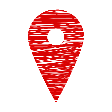 Programa cita
Médico recibe usuario
Privado
Médico interviene
Médico brinda consejería
Toma de datos
¿Dónde hacerse la prueba?
Responsable de acciones
Ingreso aplicación
Realizar prueba
Población Clave
B)    Público
CUI
Aliado (Público/
privado)
Seguimiento
Formulario/juego o método para filtrar
Geolocalización de clínicas, hospitales del sistema público cercanos
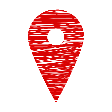 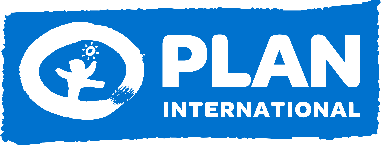 *La aplicación tendrá una interfaz tanto para el médico o contacto del laboratorio, como usuario.
**La geolocalización incluirá datos del lugar seleccionado (dirección, horarios, teléfonos, contactos, servicios etc).
***Se verificará si es factible el uso de geolocalización para unidades móviles.
Chat/foro
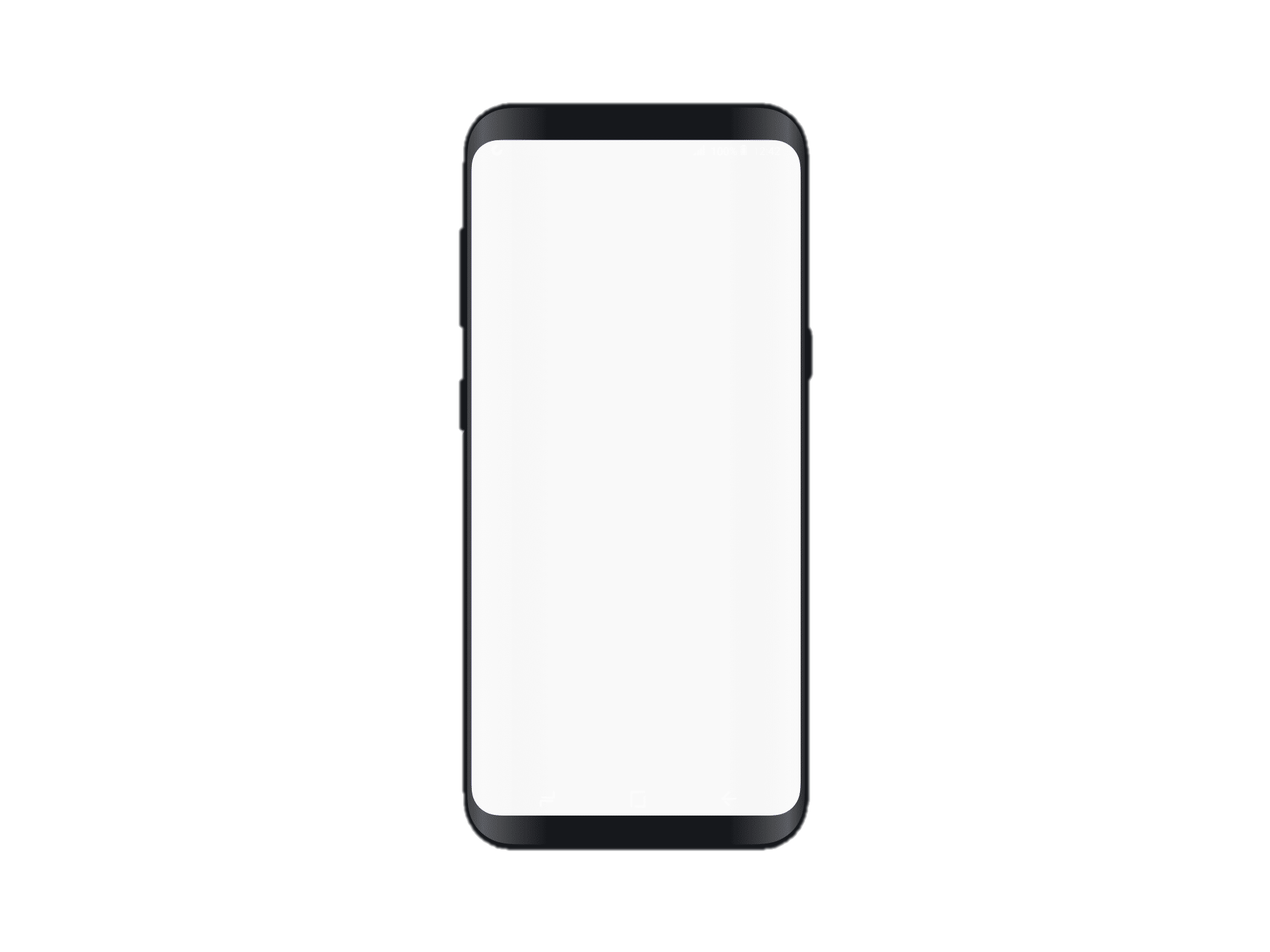 Escribe tu pregunta…
¡Un foro de colaboración, en donde mis consultas servirán a otros!
Descuentos
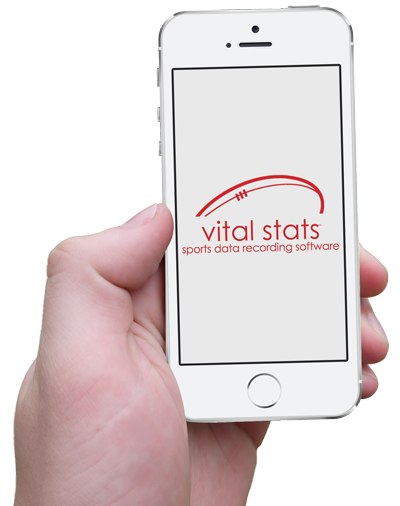 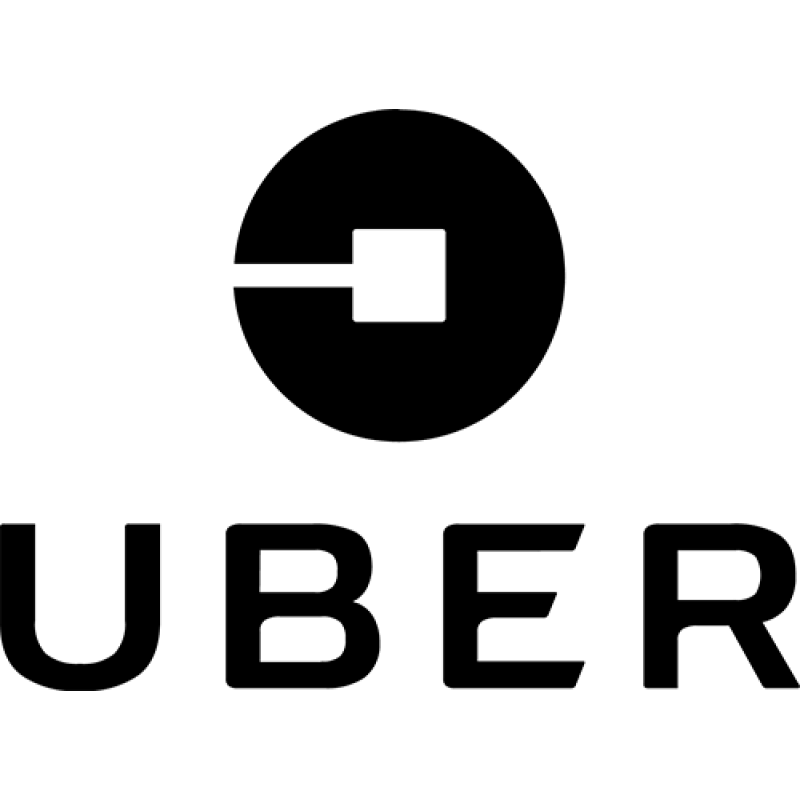 ¡Queremos que las marcas se unan para promover prácticas saludables!
Si vas a realizarte la prueba, 
utiliza este código promocional:
cuidomisalud
Marcas comprometidas con la salud:
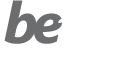 Contenido
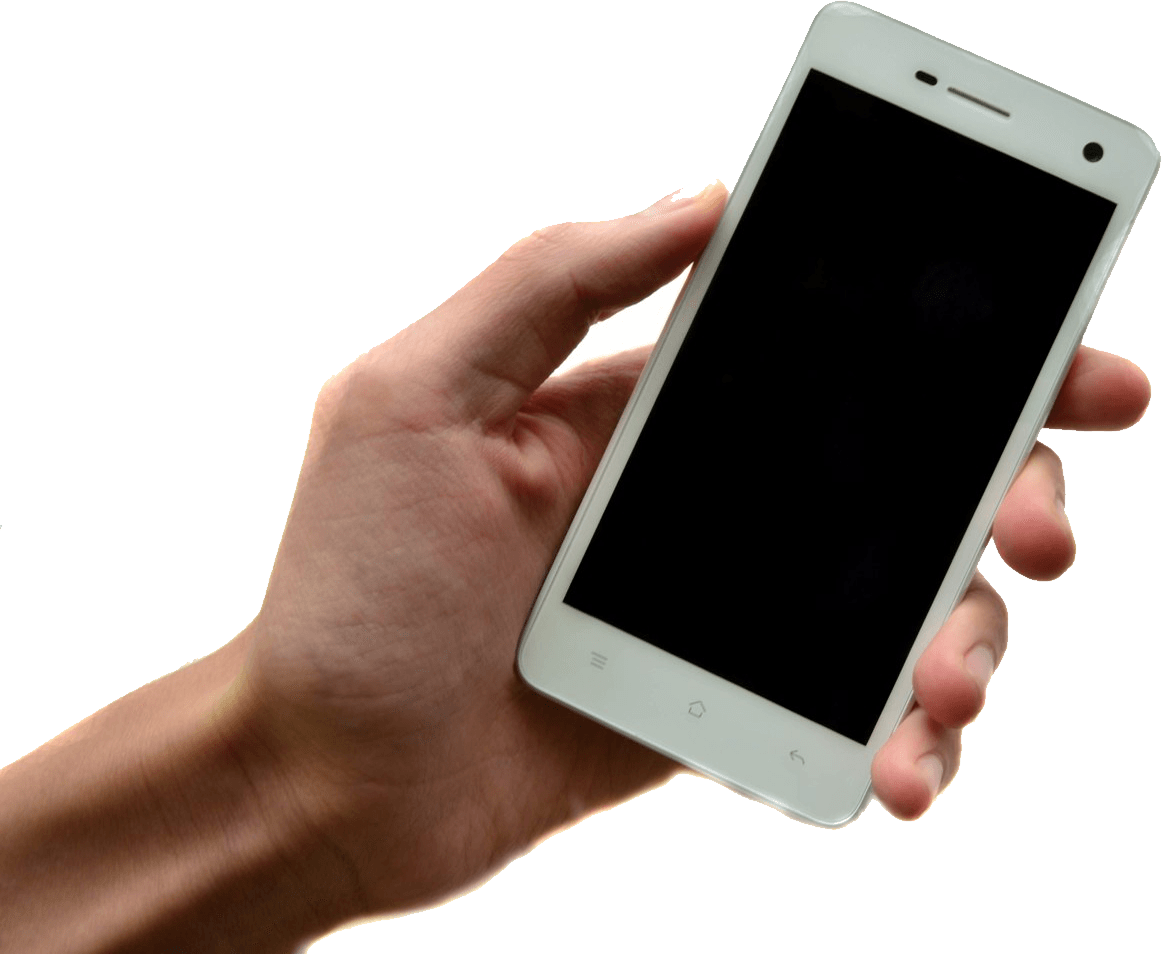 ¿MITO O REALIDAD?
¡Crearemos contenido de interés para nuestra comunidad!
En algunos medios de noticias se 
ha dicho que se ha encontrado la
cura para el VIH, sin embargo, esto
pudiera parecer verdad, pero no lo 
es…
Seguir leyendo
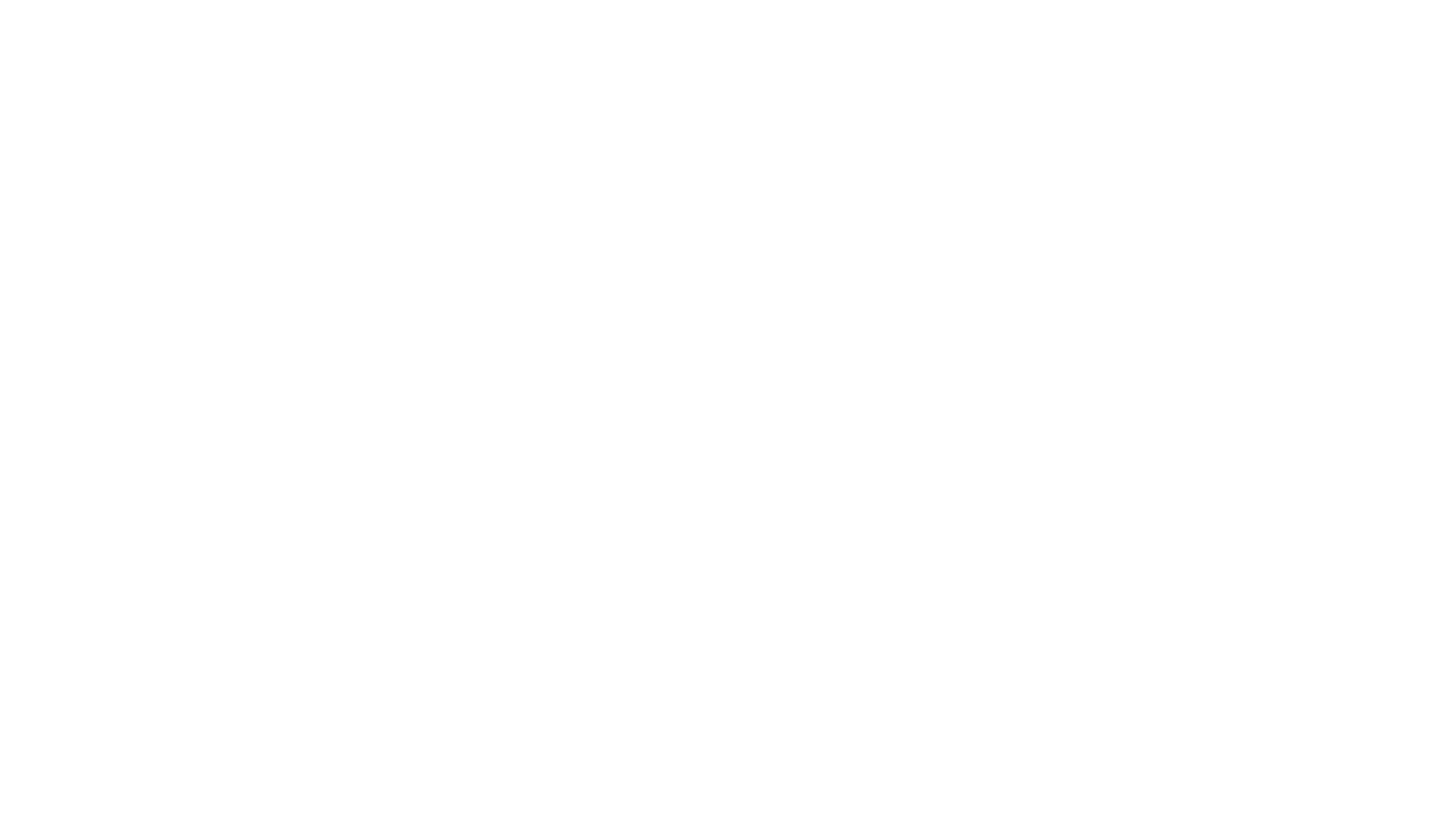 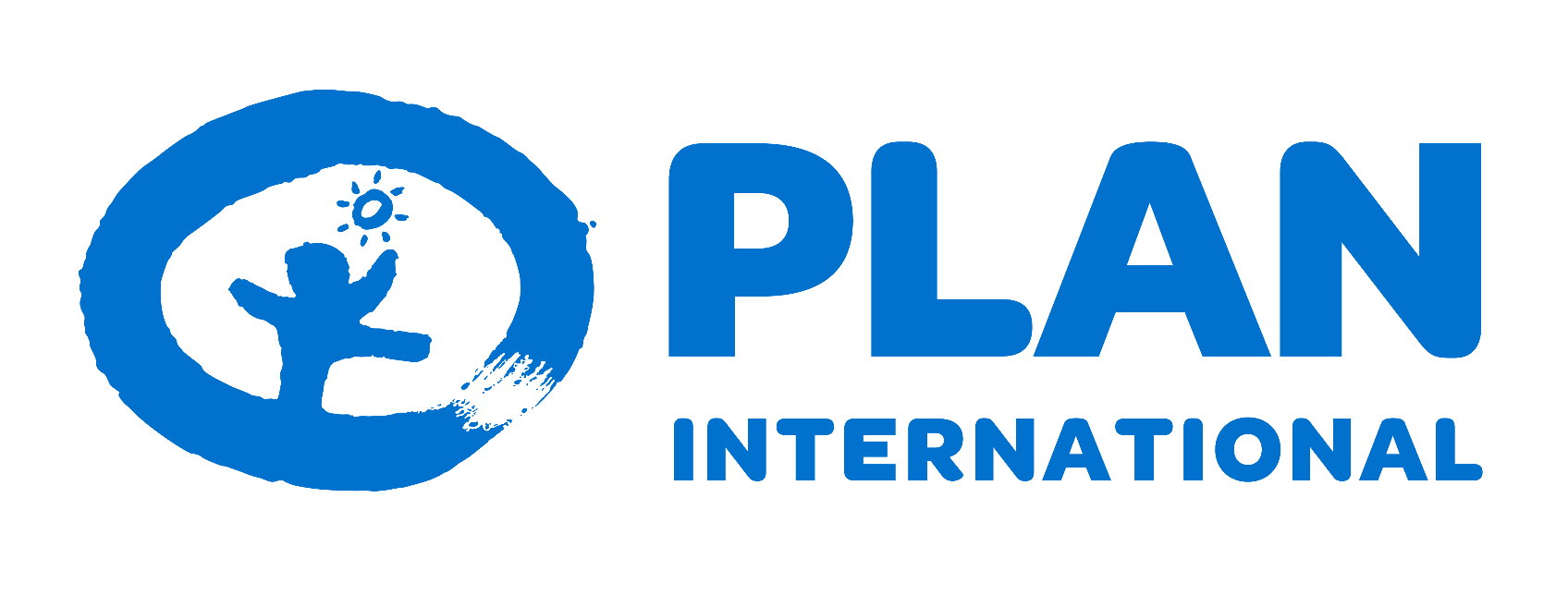